چند ضلعی ها
چهار ضلعی ها و تقارن
مدرس : رویا معمار
چند ضلعی 
در صفحه به هر خط شکسته ی بسته  چندضلعی گفته می شود به شرط آنکه ضلع ها يکديگر را قطع نکنند؛ مگر در رأس ها که دو ضلع به هم می رسند.
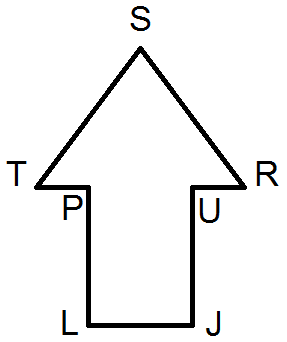 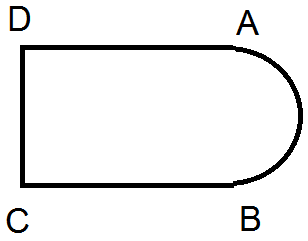 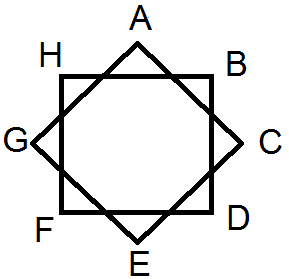 چند ضلعی های منتظم
 
  اگر در يک چندضلعی همه ی ضلع ها با هم و همه ی زاويه ها با هم مساوی باشند، می گوييم آن چندضلعی منتظم است.
چند ضلعی محدب ( کوژ ) 
به چندضلعی ای که تمام زاویه های آن کوچکتر از 180 درجه باشد، چند ضلعی محدب یا کوژ گفته می شود.

چند ضلعی مقعر ( کاو ) 
به چند ضلعی ای که حداقل یکی ( یکی یا بیشتر ) از زاویه های آن بزرگتر از 180 درجه باشد، چندضلعی مقعر یا کوژ گفته می شود.
مرکز تقارن
 اگر نتیجه ی دوران ۱۸۰ درجه ای یک شکل حول یک نقطه روی آن منطبق شود، می گوییم شکل مرکز تقارن دارد و نقطه ی مورد نظر، مرکز تقارن شکل است.
 
محور تقارن
 اگر نتیجه ی دوران ۱۸۰درجه ای یک شکل حول یک خط روی آن منطبق شود، می گوییم شکل محور تقارن دارد و خط مورد نظر، محور تقارن شکل است.
هر n ضلعی منتظم .............................. محور تقارن دارد.
 
هر n ضلعی منتظم    اگر n فرد باشد، ................................      مرکز تقارن دارد.
                            اگر n زوج باشد، ...............................
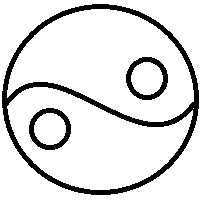 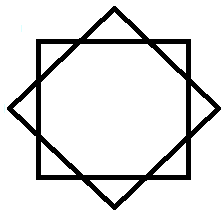 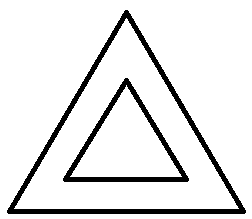 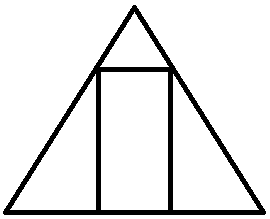 پایان